Chromosomes
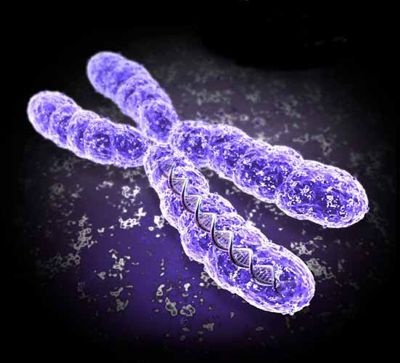 Chromosome = coiled DNA and proteinsChromatin = mass of genetic material
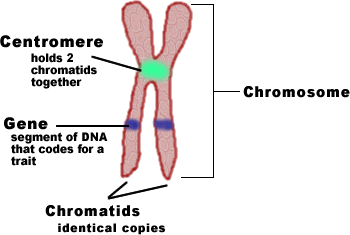 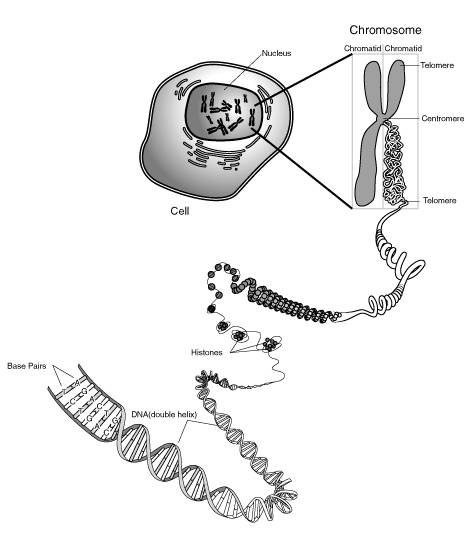 How DNA is Packaged
Videoclip
Diagram
Chromosome Arrangement  = Karyotype
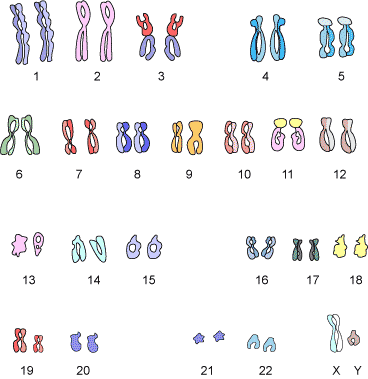 Homologous chromosomes = similar in size, shape, and genetic content - one from mom, one from dad
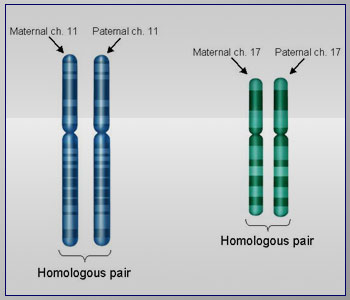 Somatic cells
any cell but egg or sperm
Diploid (2n = 46)
Sex cells  
gametes – eggs and sperm 
Haploid (n = 23)
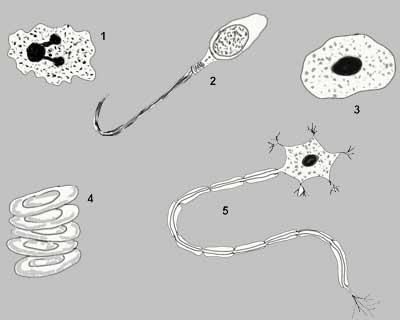 Discuss cells #1-5 with your lab partner. 
Which ones are somatic cells? What about sex cells?
2 Types of Chromosomes
1. Autosomes – don’t determine sex
44 total 
2. Sex Chromosomes – determine gender   
2 (X or Y)
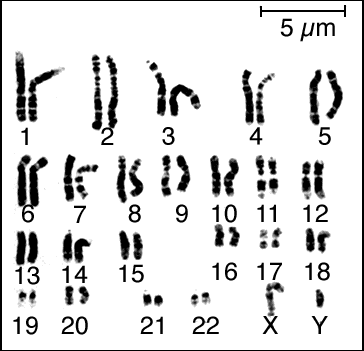 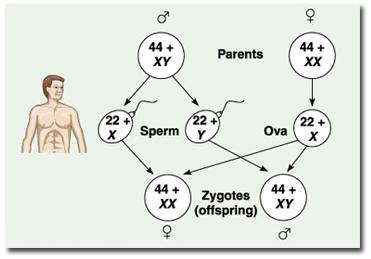 Review Videoclip
PRACTICE  There are 12 chromosomes in a housefly.
1. How many sex chromosomes? ________
2. How many chromosomes in a gamete? ______
3. How many autosomes are present in a gamete? ___
4. How many sex chromosomes are present in the fly ovum (egg)? 	_______
5. How many autosomes in a somatic cell?__________
6. How many chromosomes are present in a fly wing cell? ___________